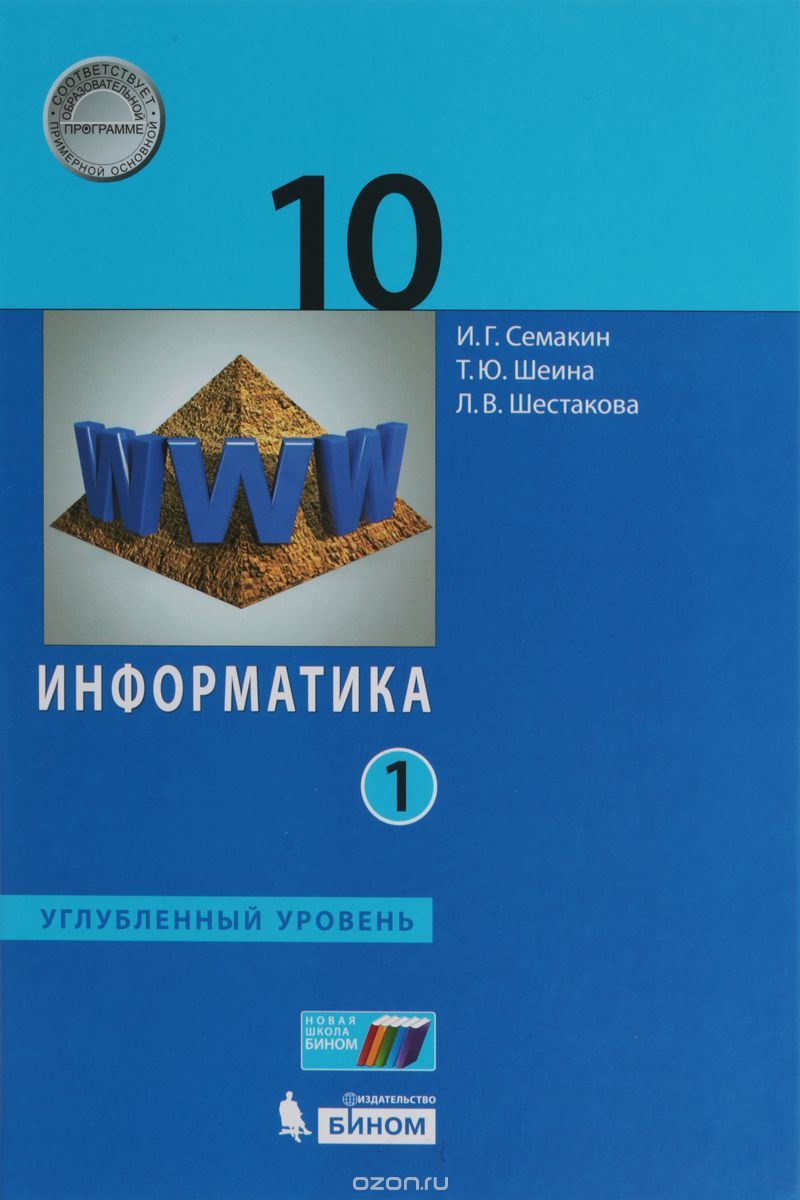 Подпрограммы. Функции
Методы программирования
Информатика
11класс
Углубленный уровень
Функция
это подпрограмма, которая возвращает результат (число, символьную строку и др.).
def function_name([parameters]): # `parameters`: параметры функции
	suite # Тело функции
	return value # value возвращаемое значение
def average(a, b):
    avg = (a + b) / 2
    return avg 

a = averange(10, 5)
print(a)
Задача 1
Найти НОД трех чисел x, y, z.

НОД(x, y, z) = НОД (x, НОД(y, z))

Алгоритм Эвклида
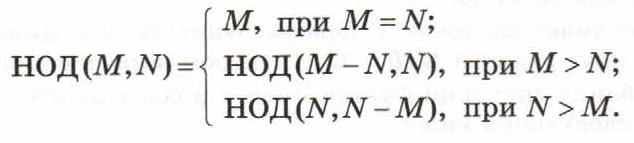 функция evklid
Позиционные и ключевые параметры
Позиционные:указываются простым перечислением:
	
	def function_name(a, b, c):
		pass 

ключевые: указываются перечислением ключ=значение:
	
	def function_name(key=value, key2=value2):
		pass
Задача 2
Напишите функцию определения четности/нечетности числа.
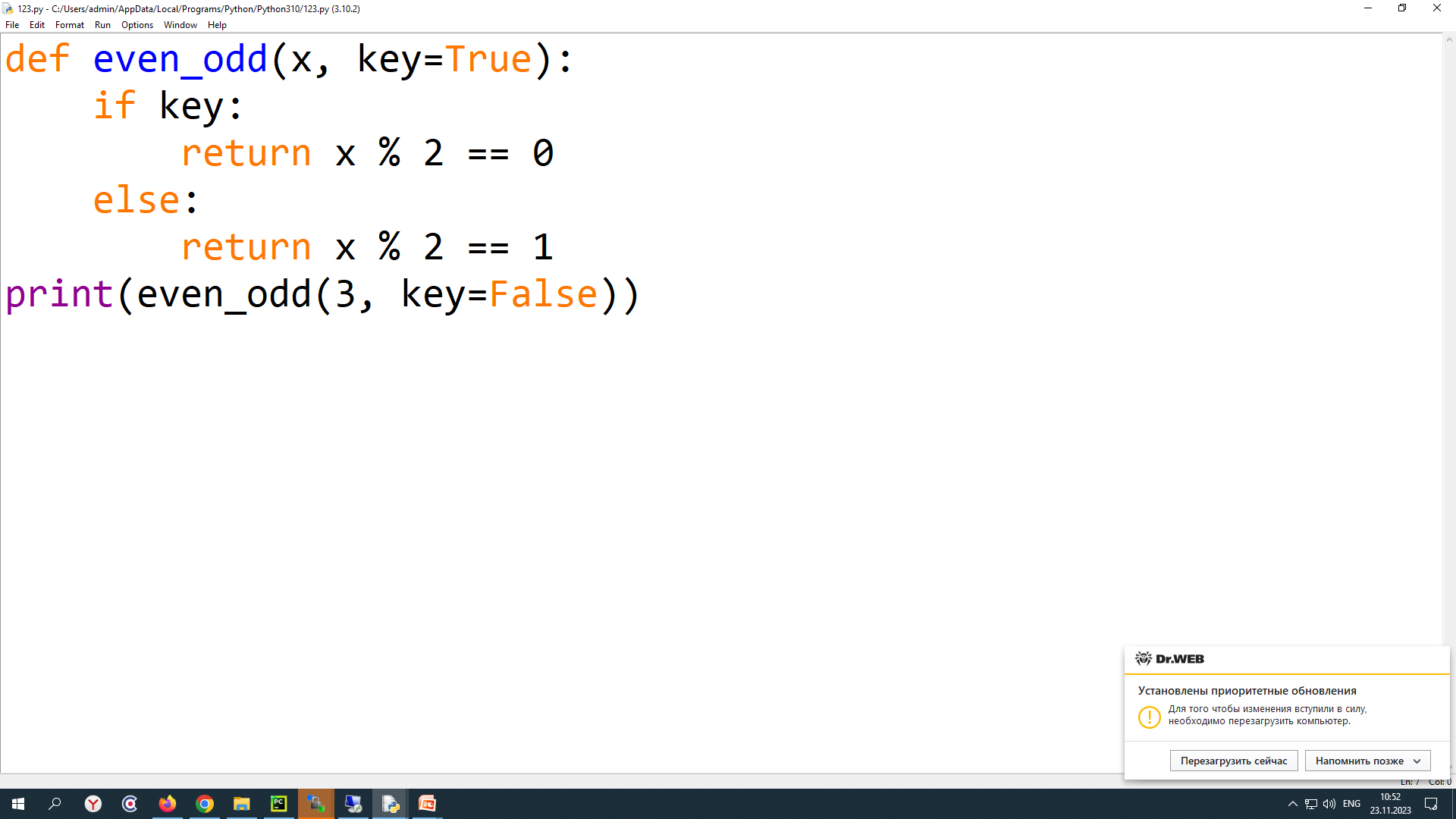 Задача 3
Даны N целых чисел. Определите у которого из них больше сумма цифр. Подсчет суммы цифр организуйте через функцию.
Задача 3
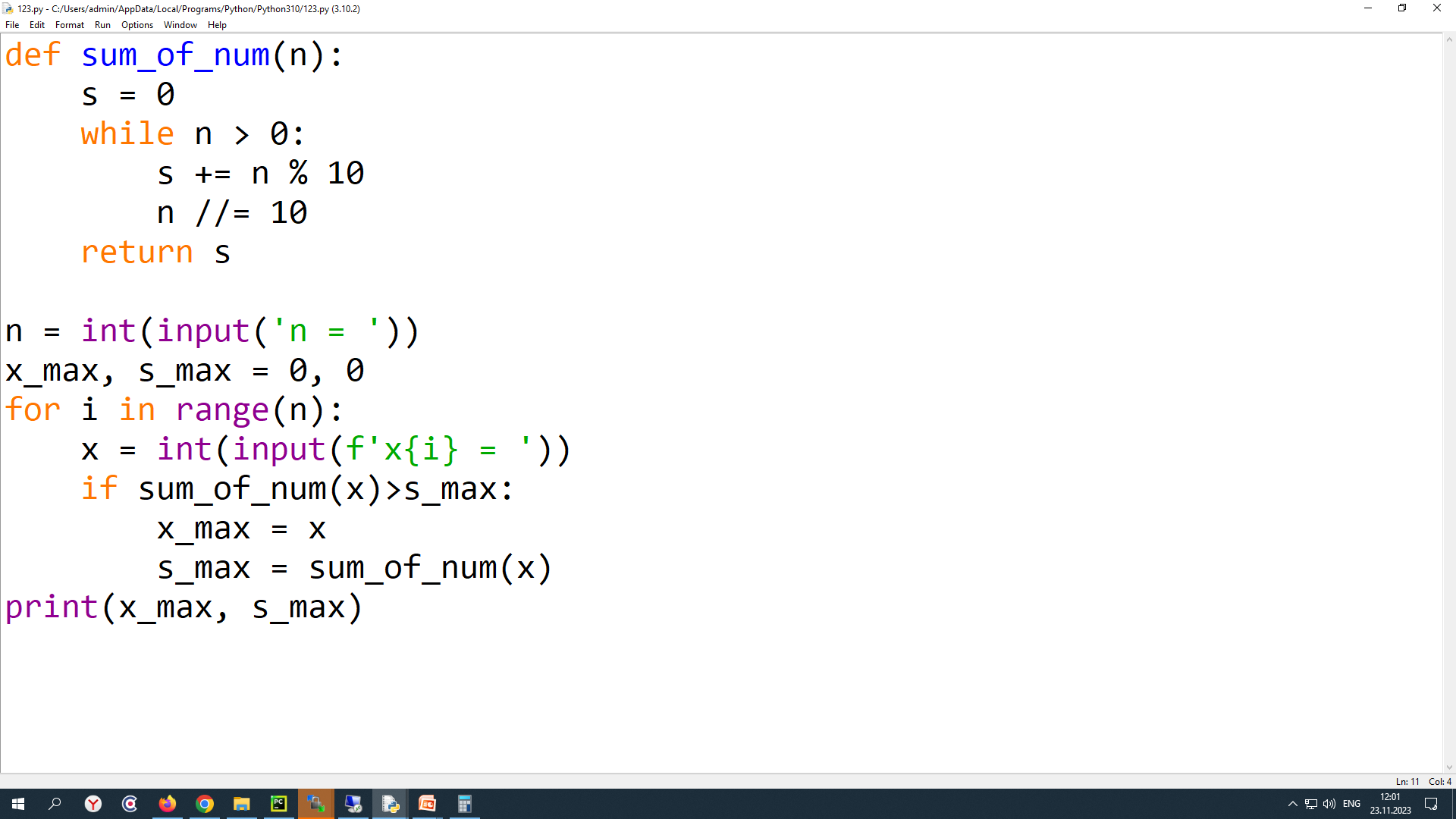 Задача 4
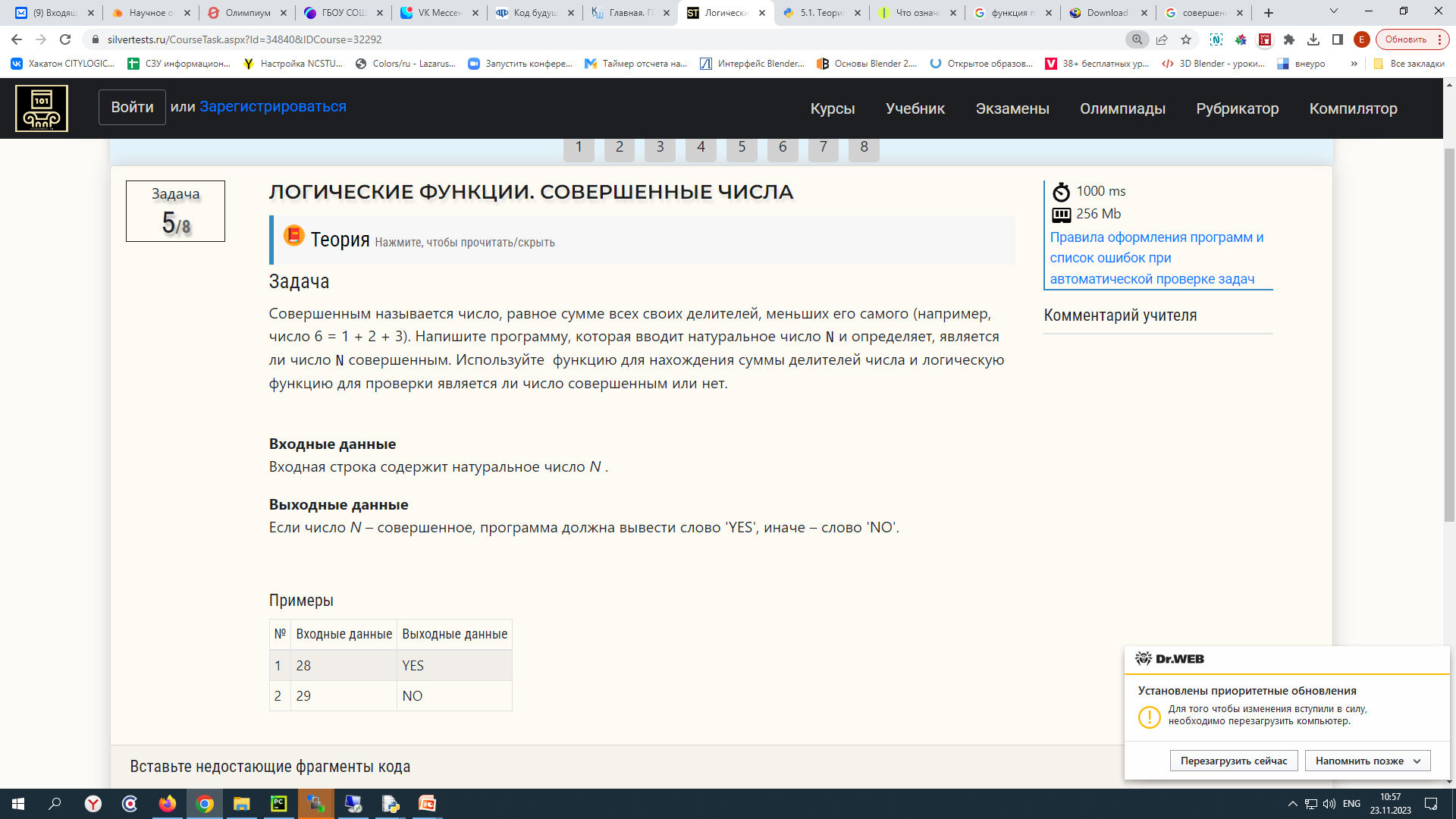 [Speaker Notes: 6, 28, 496, 8128, 33550336, 8589869056, 137438691328, 2305843008139952128,]
Задача 4
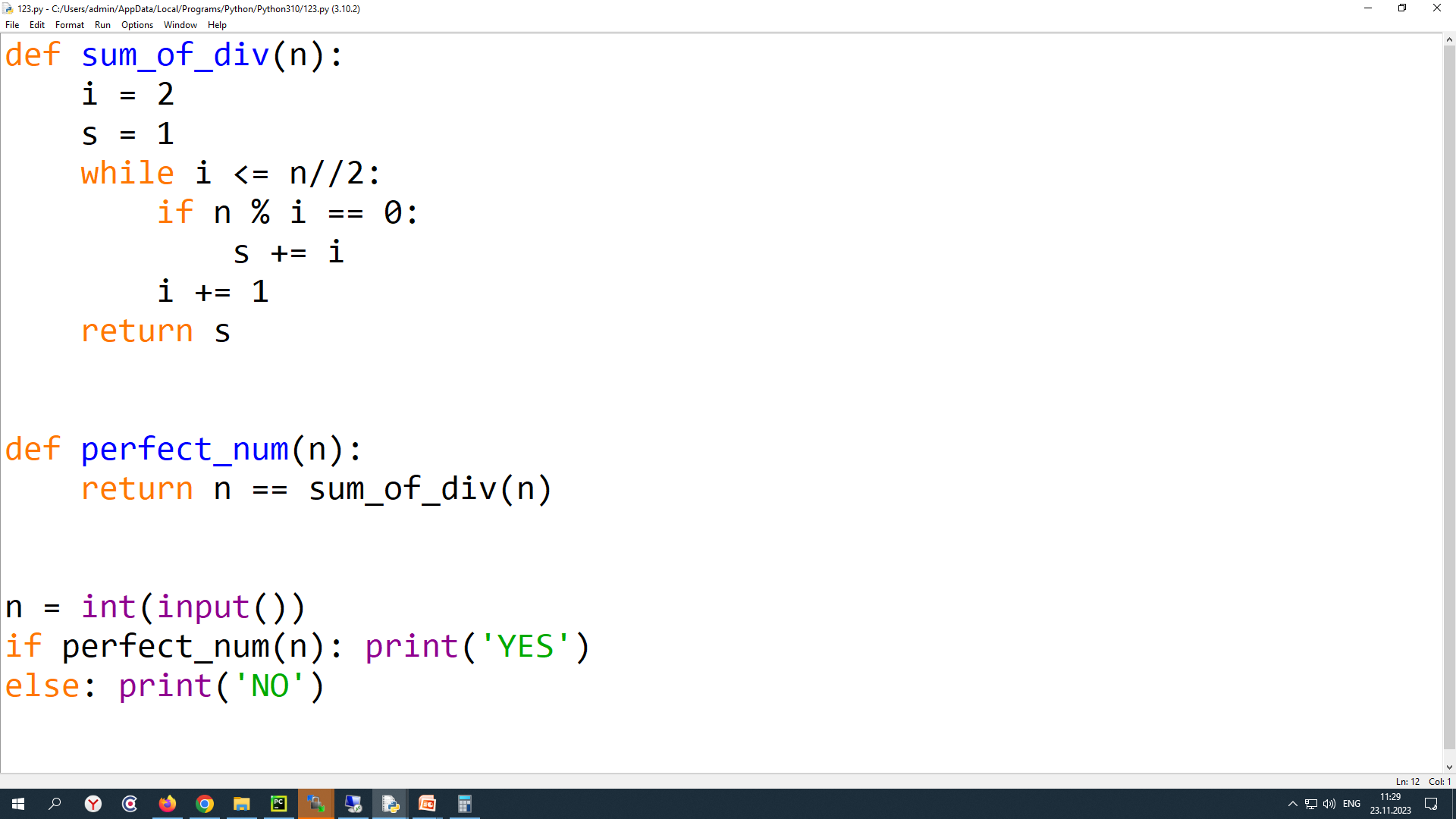 [Speaker Notes: 6, 28, 496, 8128, 33550336, 8589869056, 137438691328, 2305843008139952128,]